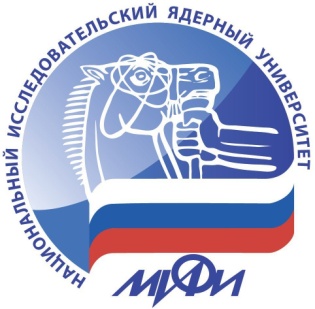 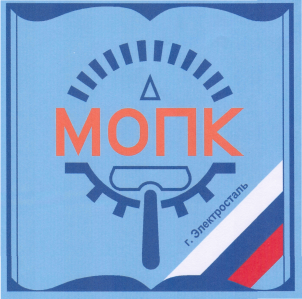 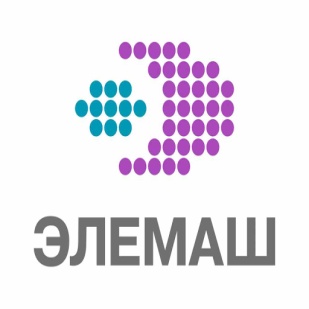 Московский областной политехнический колледж

(МОПК НИЯУ МИФИ)
Перечень специальностей в 2024г.
13.02.13    «Эксплуатация и обслуживание электрического и электромеханического оборудования 
(по отраслям)»
                               Квалификация – техник
                                      Срок обучения – 3 г. 10 мес.
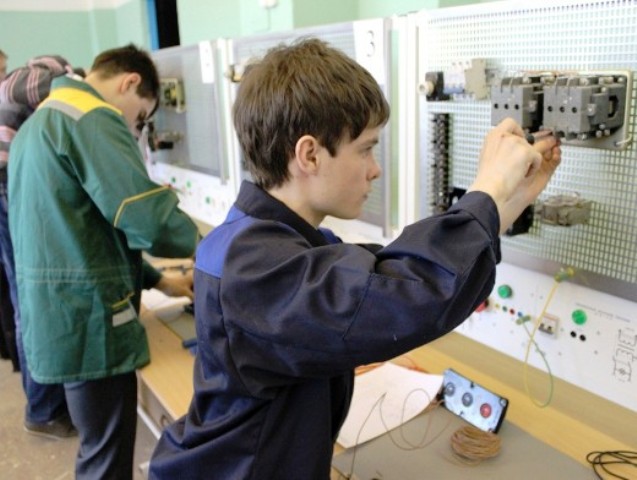 Электрик — это специалист, который собирает, налаживает и ремонтирует электрооборудование, электросети и системы.
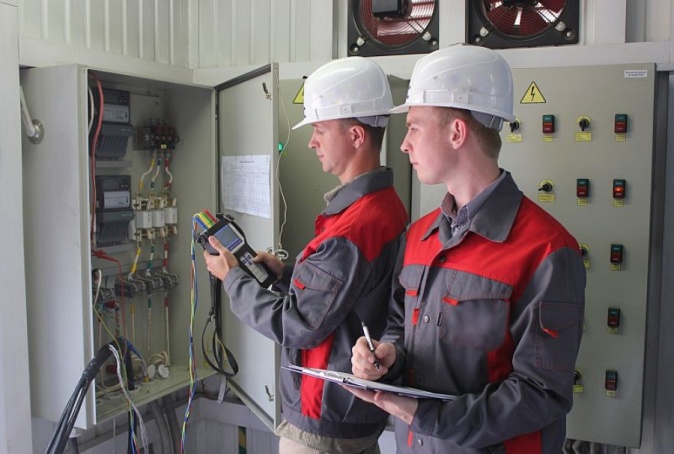 В обязанности электрика входит широкий спектр услуг. Специалист занимается профилактическим ремонтом оборудования, выполняет подключение соединительных элементов.
15.02.16    «Технология машиностроения»
Квалификация – техник,    срок обучения – 3 г. 10 мес.
Техник-технолог машиностроения вытачивает детали, работает на станках с ЧПУ, вводит управляющую программу и задает режим ее работы, производит контроль качества выпускаемой продукции и выполняет необходимые расчеты.
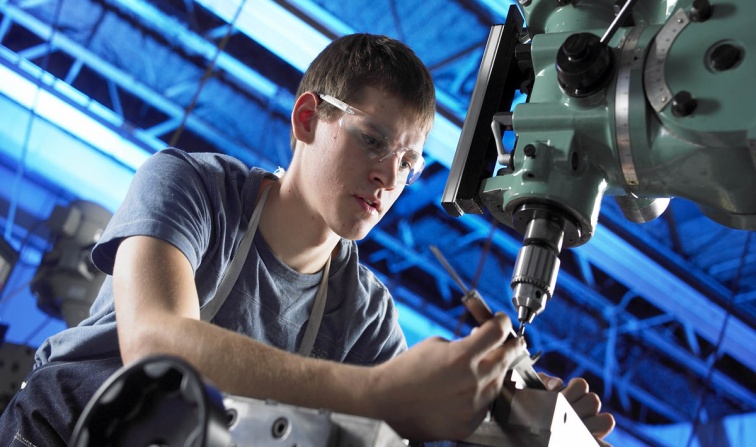 Еще одно достаточно интересное направление, которое изучает специальность "Технология машиностроения" - это разработка новых деталей и оборудования.
Специальность "Технология машиностроения" дает возможность получить квалификацию инженера, которая позволяет работать во многих направлениях.
22.02.06    «Сварочное производство»
Квалификация – техник,       срок обучения – 3 г. 10 мес.
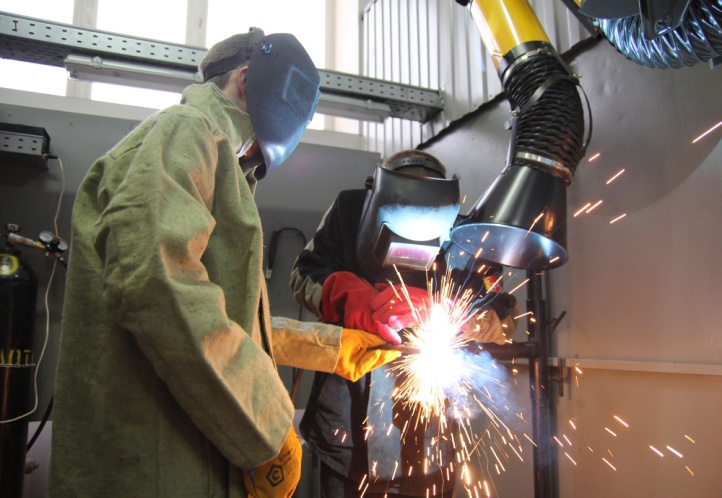 Специалист сварочного производства, осуществляет сварку разнообразных конструкций, механизмов. 
Задействуется при ремонтных, дорожных работах, в строительстве.
Сварщик работает со сварочным аппаратом, выполняет контроль швов, производит наладку сварочного оборудования. Профессия сварщика предполагает несколько специальностей: газосварщик, электросварщик, электросварщик ручной дуговой сварки, электросварщик по обслуживанию автоматических и полуавтоматических машин (наши студенты осваивают до 20 видов сварки)
18.02.03    «Химическая технология неорганических веществ»

Квалификация – техник,      срок обучения – 3 г. 10 мес.
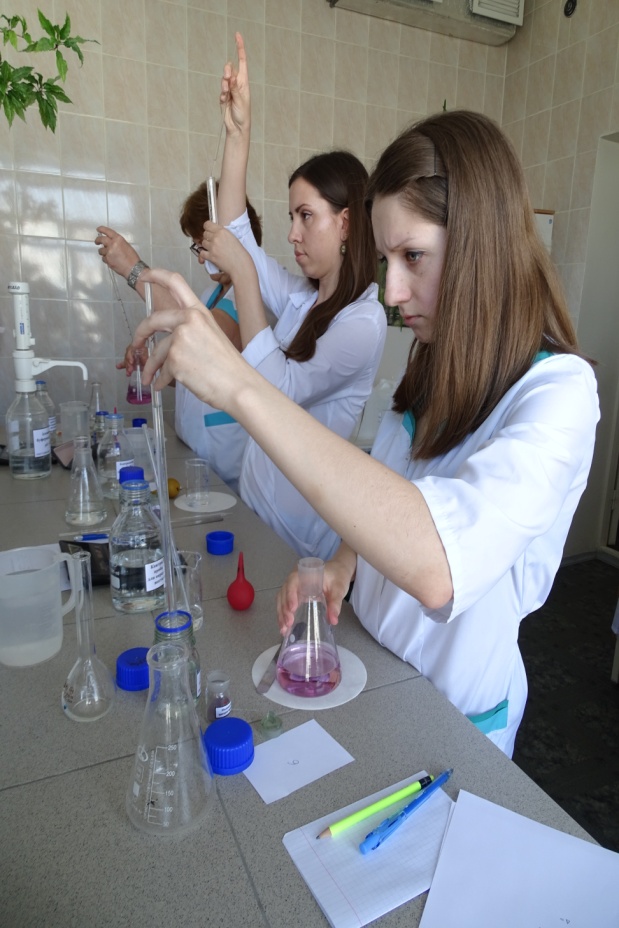 Характеристика специальности: проведение лабораторных исследований, технологический контроль производства, контроль за качеством сырья и выпускаемой продукции.
Наши студенты работают с химическими объектами, осуществляют и контролируют технологические процессы производства неорганических веществ, наблюдают за работой и состоянием аппаратуры, осуществляют физико-химический анализ.
08.02.01    «Строительство и эксплуатация           		зданий и сооружений»
                                           Квалификация – техник
                                           Срок обучения – 3 г. 10 мес.
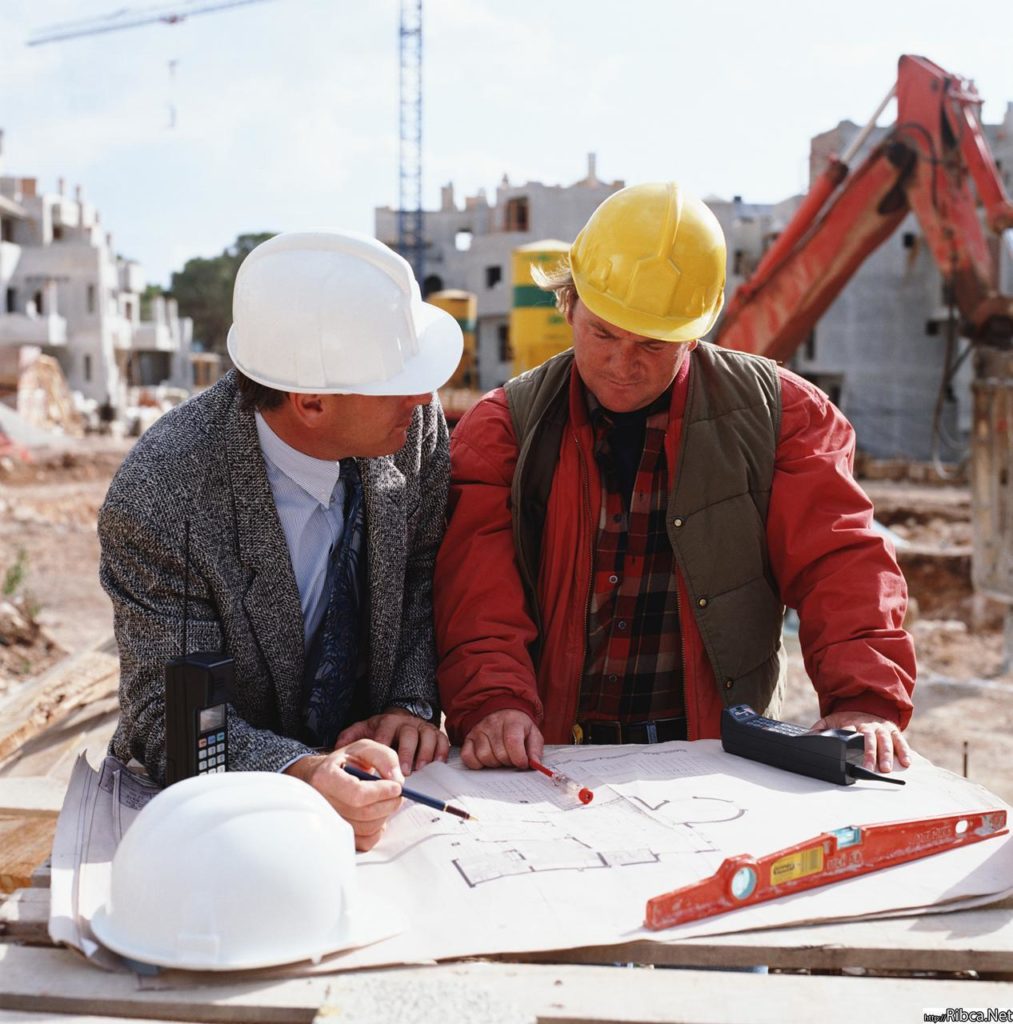 Выпускники специальности «Строительство и эксплуатация зданий и сооружений» умеют разрабатывать проектно-сметную документацию; возводить здания, сооружения, инженерные коммуникации и санитарно-технические системы; реконструировать строительные объекты.
Студенты обладают знаниями в областях гражданского строительства:
проектные чертежи;
нормативная документация;
строительные материалы и конструкции;
механизмы и оборудование;
мероприятия по организации эксплуатации зданий и сооружений;
планирование и подготовка к ремонтным работам.
38.02.01    «Экономика и бухгалтерский учёт 
(по отраслям)»
  Квалификация – бухгалтер,       срок обучения – 2 г. 10 мес.
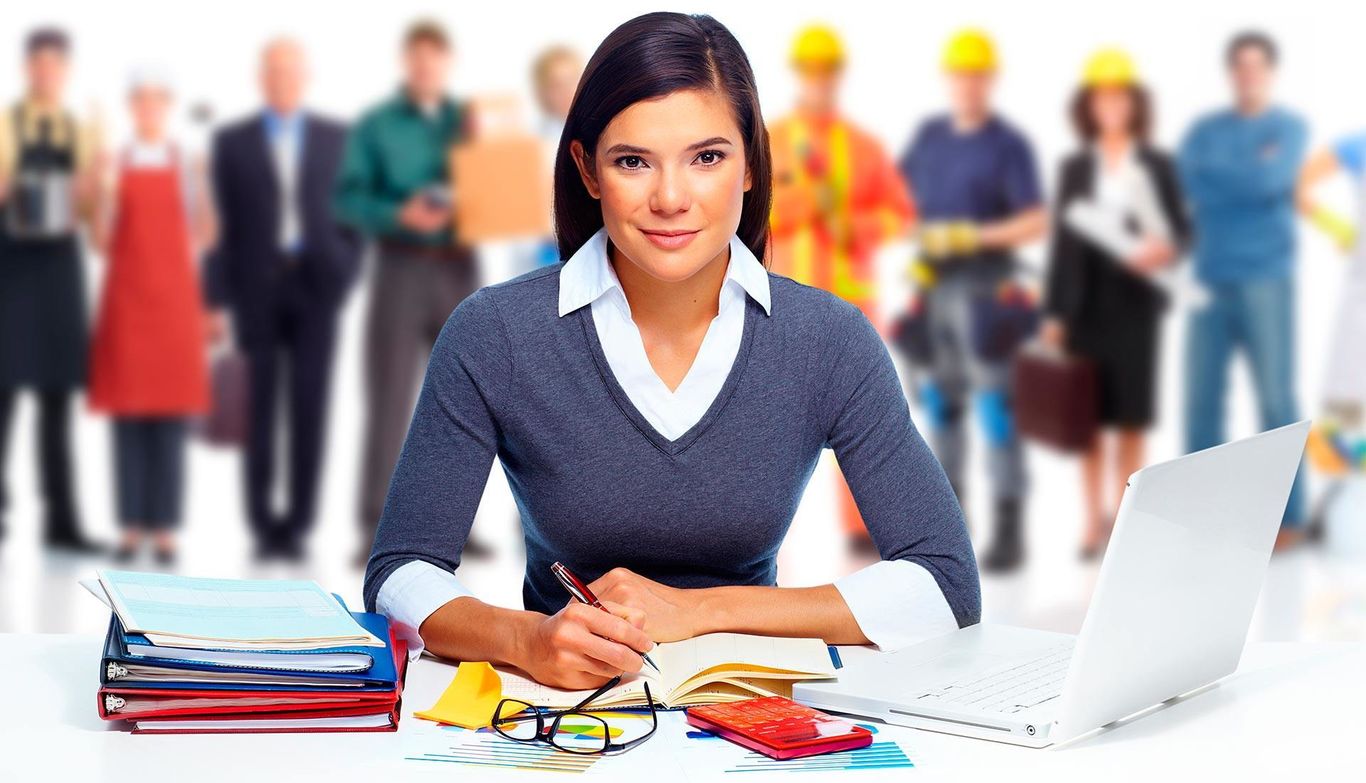 Подготовка бухгалтеров для различных отраслей и для государственной службы. Область профессиональной деятельности выпускников: учет имущества и обязательств организации, проведение и оформление хозяйственных операций, обработка бухгалтерской информации, проведение расчетов с бюджетом и внебюджетными фондами, формирование бухгалтерской отчетности, налоговый учет, налоговое планирование.
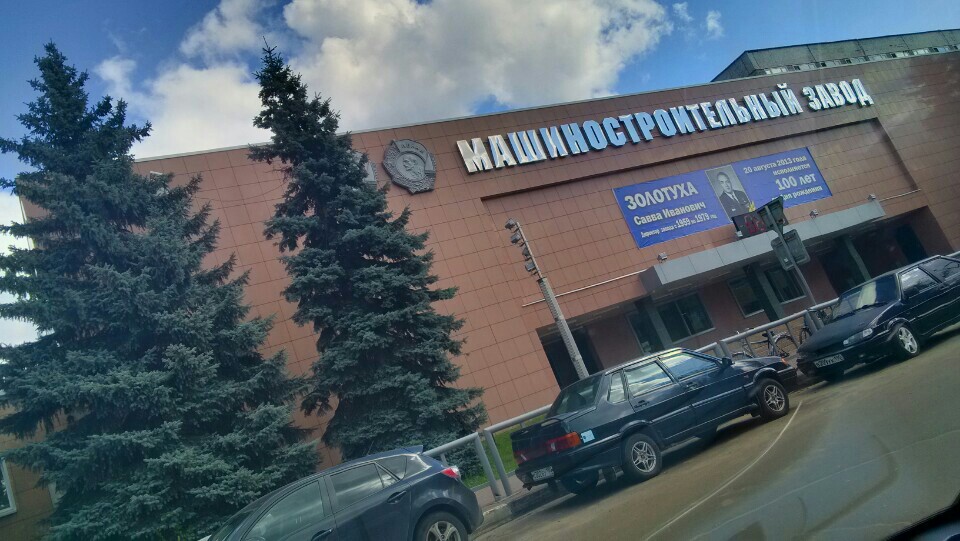 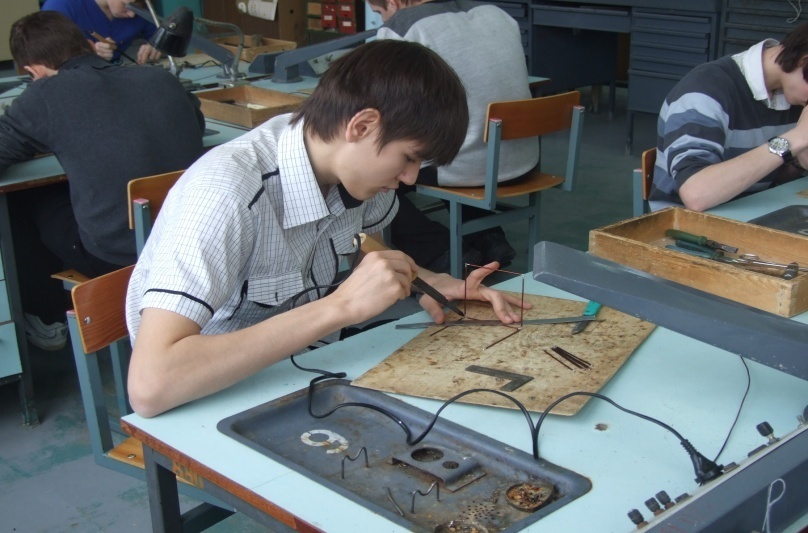 Студенты МОПК НИЯУ МИФИ проходят учебную практику  в мастерских колледжа (2 курс), а затем производственную практику и дипломное проектирование на базовом предприятии                  АО «Машиностроительный завод»
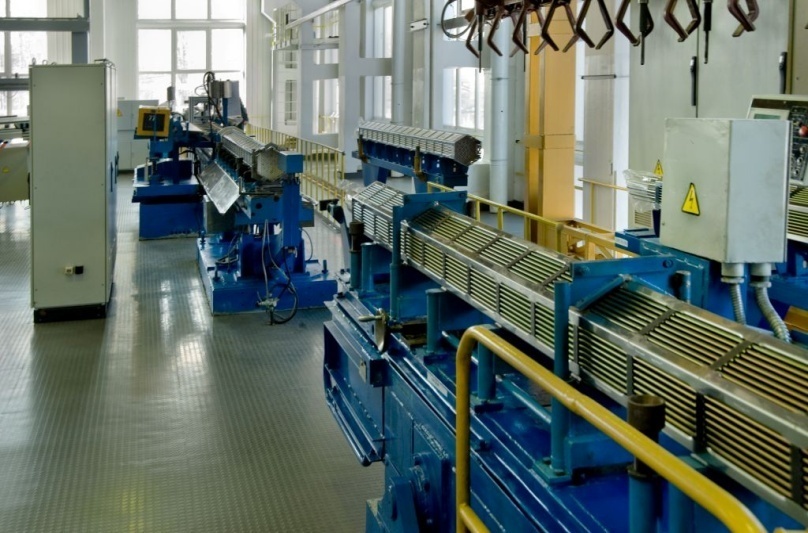 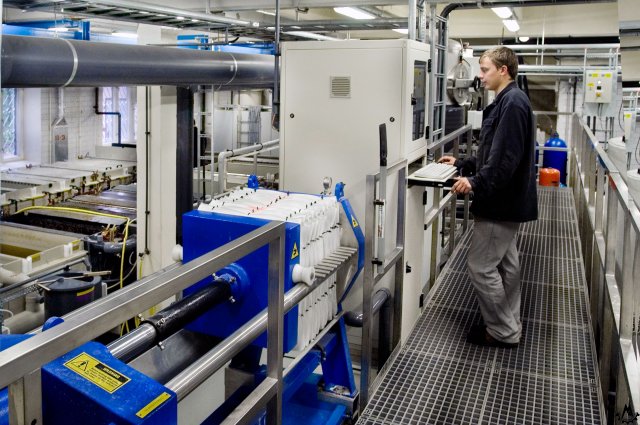 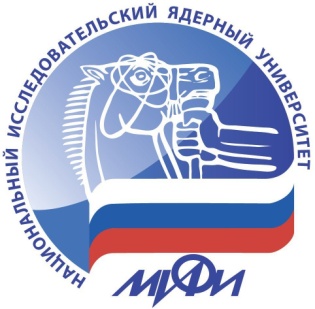 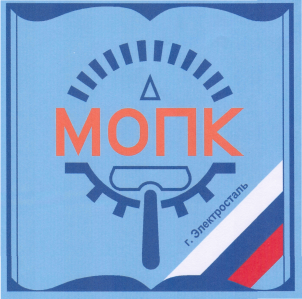 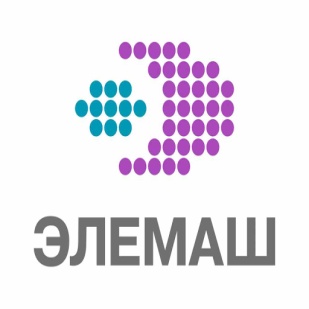 Ваш будущий уровень образования:
СРЕДНЕЕ ПРОФЕССИОНАЛЬНОЕ 
подготовка специалистов среднего звена
диплом НИЯУ МИФИ
срок обучения 3 г. 10 мес.
Ваша будущая квалификация:
ТЕХНИК
все студенты сдают на разряд и получают квалификационное свидетельство (3 – 5 разряд)
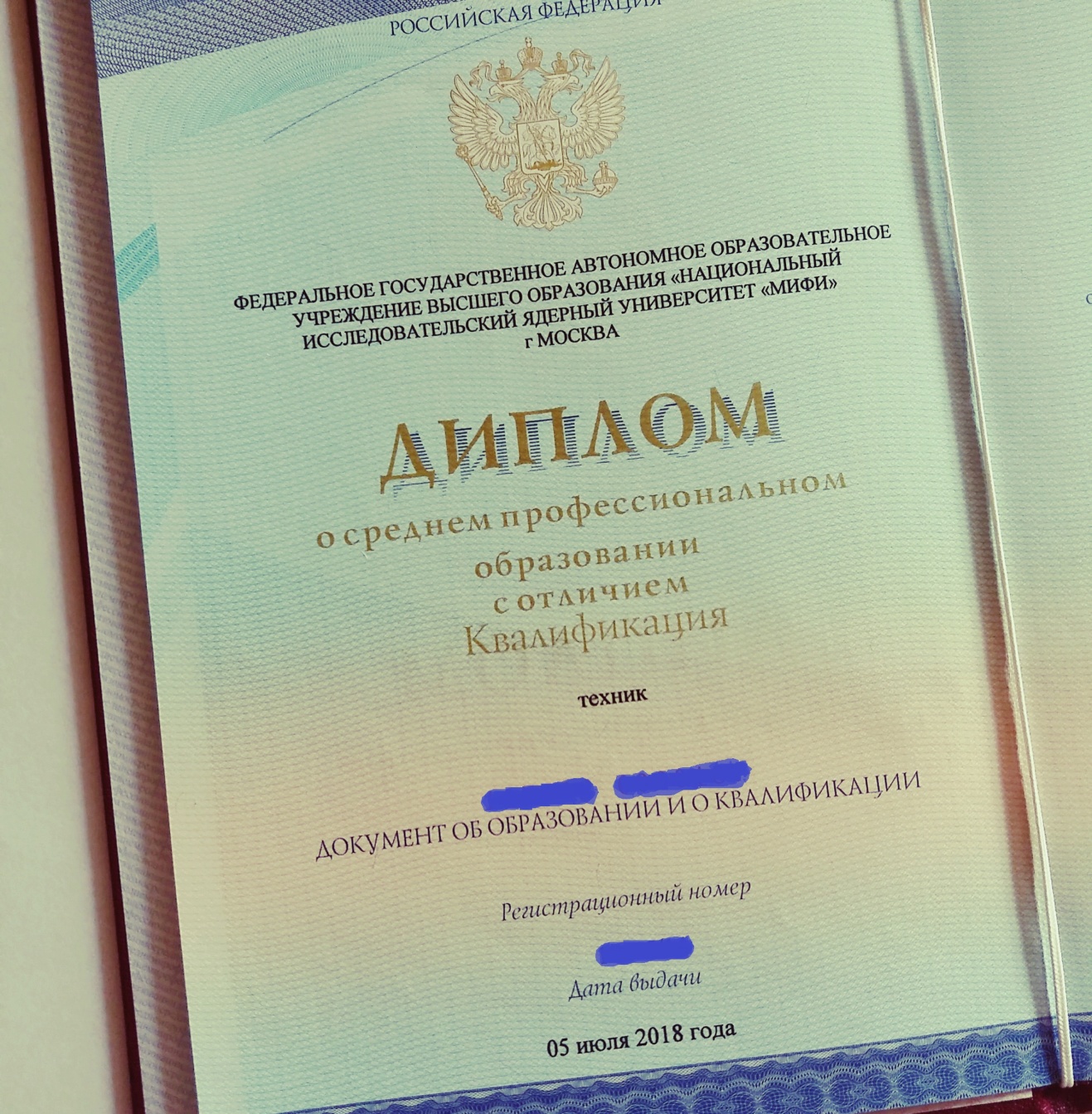 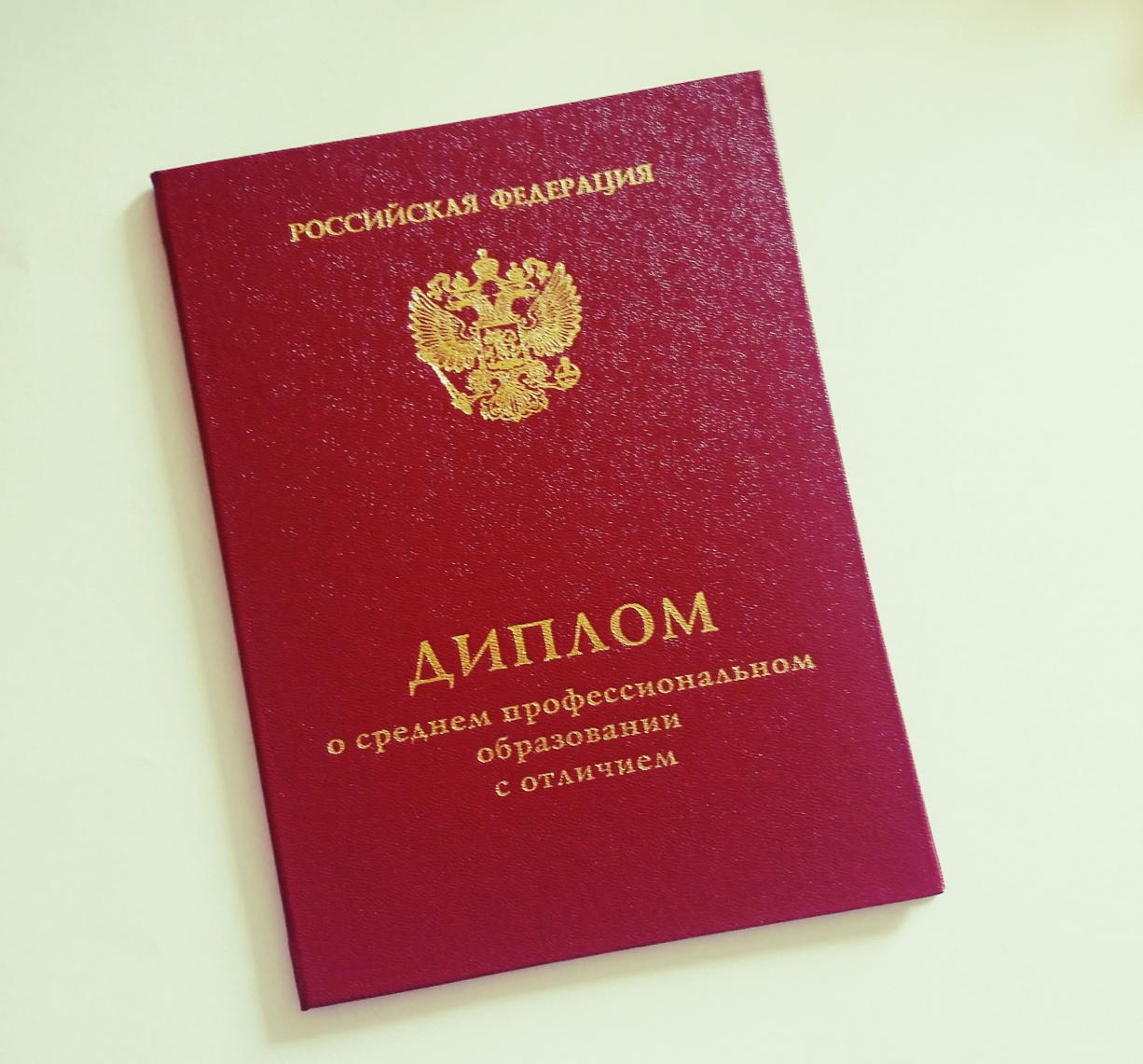 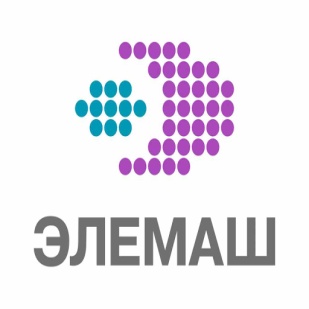 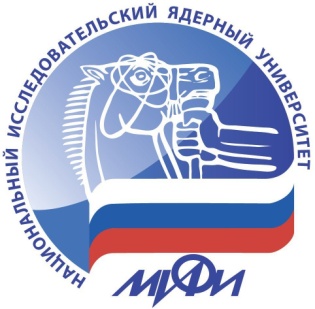 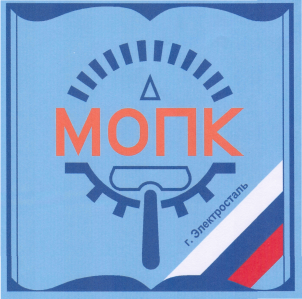 Начало работы приёмной комиссии - 15 июня
Окончание работы приёмной комиссии - 15 августа
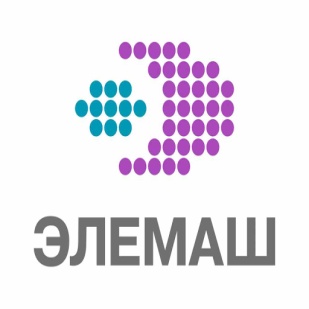 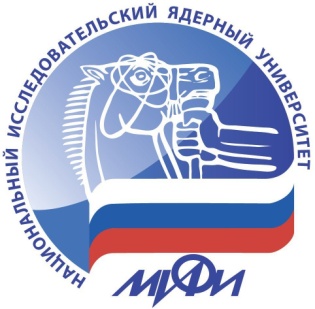 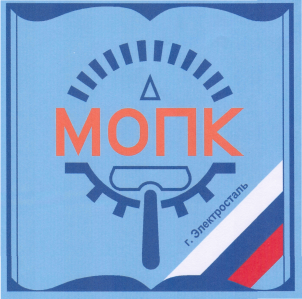 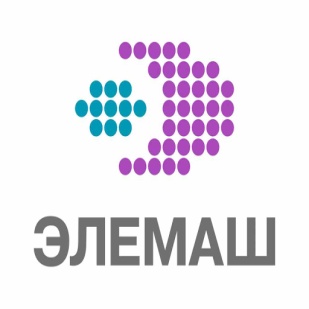 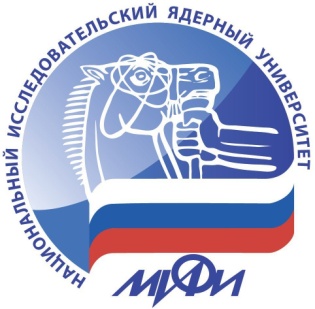 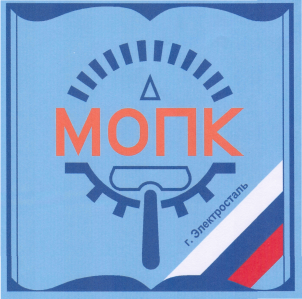 Вступительные испытания 
не предусмотрены.
Если численность поступающих превышает количество бюджетных мест 
зачисление осуществляется на основе результатов освоения поступающими образовательной программы 
основного общего образования (9 классов).
СРЕДНИЙ БАЛЛ АТТЕСТАТА
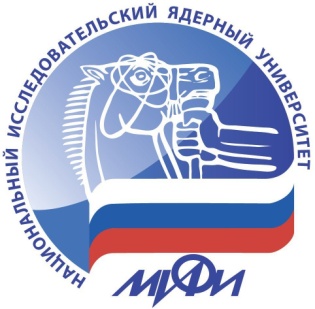 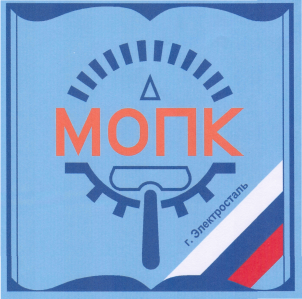 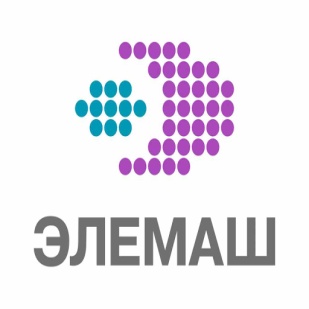 Итоги приёма в 2023 г.
13.02.11 Техническая эксплуатация и обслуживание электрического и электромеханического оборудования 
(по отраслям)  (в 2023 году)
15.02.16 Технология машиностроения
 (в 2023 году)
22.02.06 Сварочное производство
(в 2023 году)
18.02.03 Химическая технология неорганических веществ (в 2023 году)
08.02.01 Строительство и эксплуатация зданий и сооружений   (в 2023 году)
Изменение среднего балла по годам.
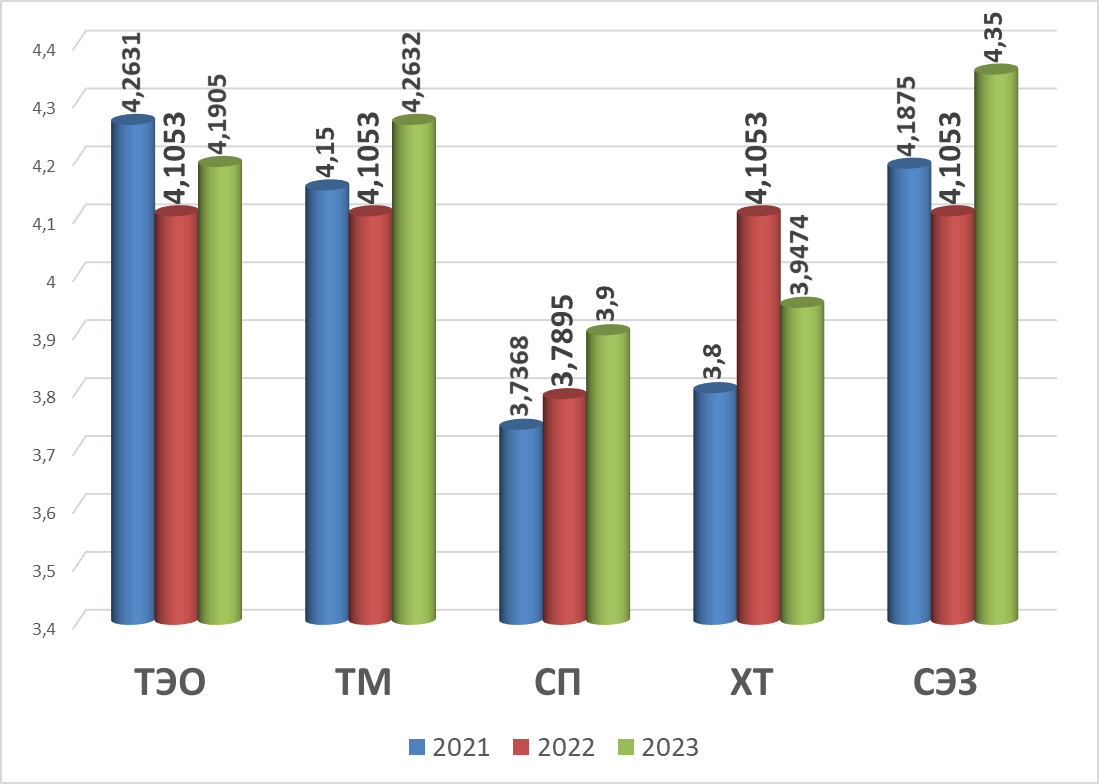 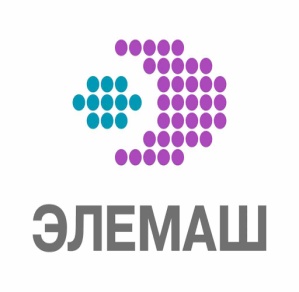 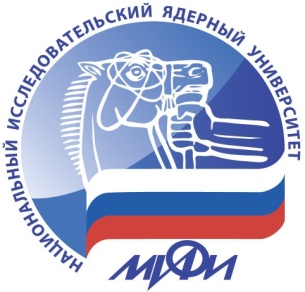 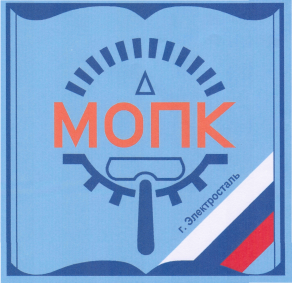 Документ, удостоверяющий личность абитуриента  (оригинал и копия);
Документ установленного образца об образовании (оригинал и копия);
Фотографии 3x4,  -  6 шт.;
Приписное свидетельство или военный билет (если есть) (оригинал и копия);
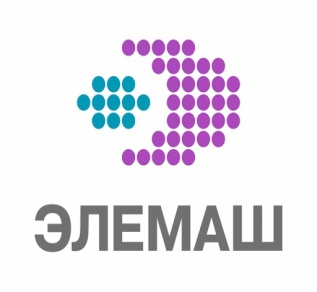 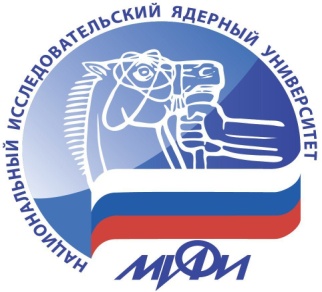 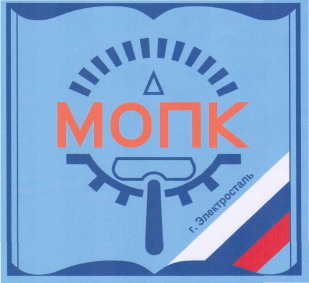 5. Медицинская справка 086-у (оригинал и копия);
6. Медицинский полис (оригинал и копия);
7 . Характеристика из школы;
8. Паспорт законного представителя (предъявляется лично);
9. ИНН (оригинал и копия);
10. СНИЛС (оригинал и копия).
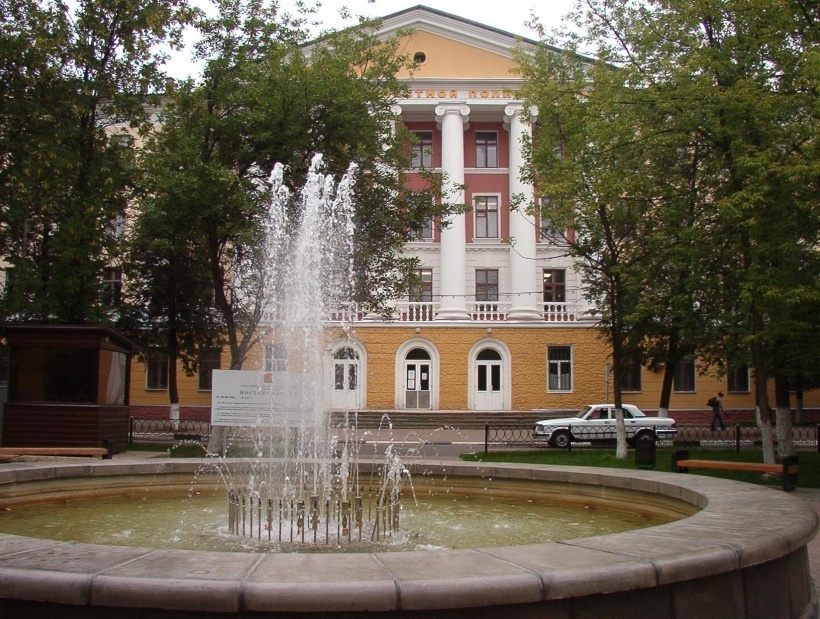 Наши координаты:
Адрес:   
     проспект Ленина, д.41


Телефоны:     8(496) 574-22-82,  8(496)570-36-15                                                                                           			                 – секретарь директора
                         8(496)570-36-14 – отдел кадров
                           8(496)570-36-17 – приёмная комиссия

e-mail:     priem-mopk@mephi.ru; 	mopk@mephi.ru
Официальный сайт:    http://mopk-mephi.ru
Официальная группа «ВК»:    https://vk.com/mopk_mephi